Hangi Alanı Seçeceğimizle İlgili Kararlarımızda Neler Etkili Olur?
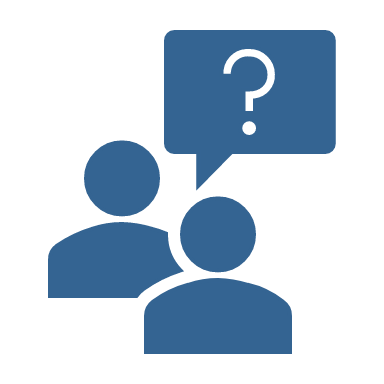 Hayatımızı nasıl geçiriyoruz?
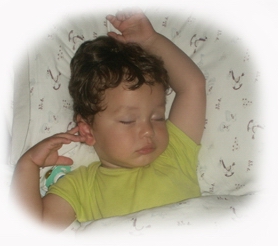 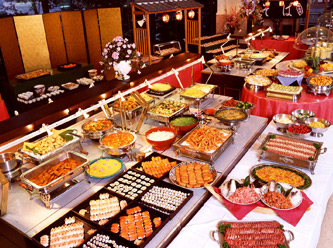 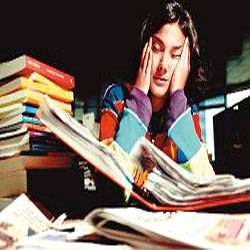 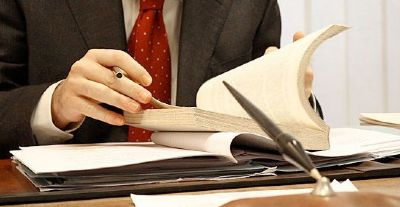 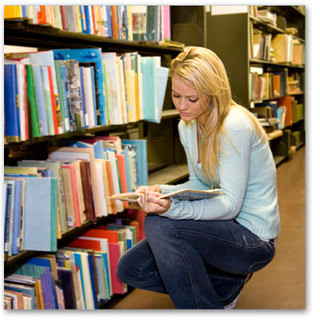 3
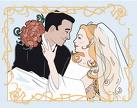 KARİYER SEÇİMİNİN ÖNEMİ
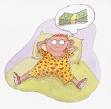 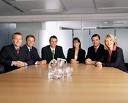 4
(Korkut-Owen, 2009)
İYİ BİR SEÇİM YAPARSAK?
5
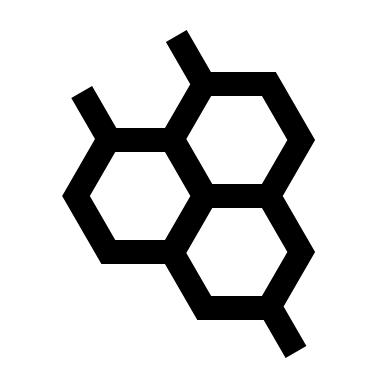 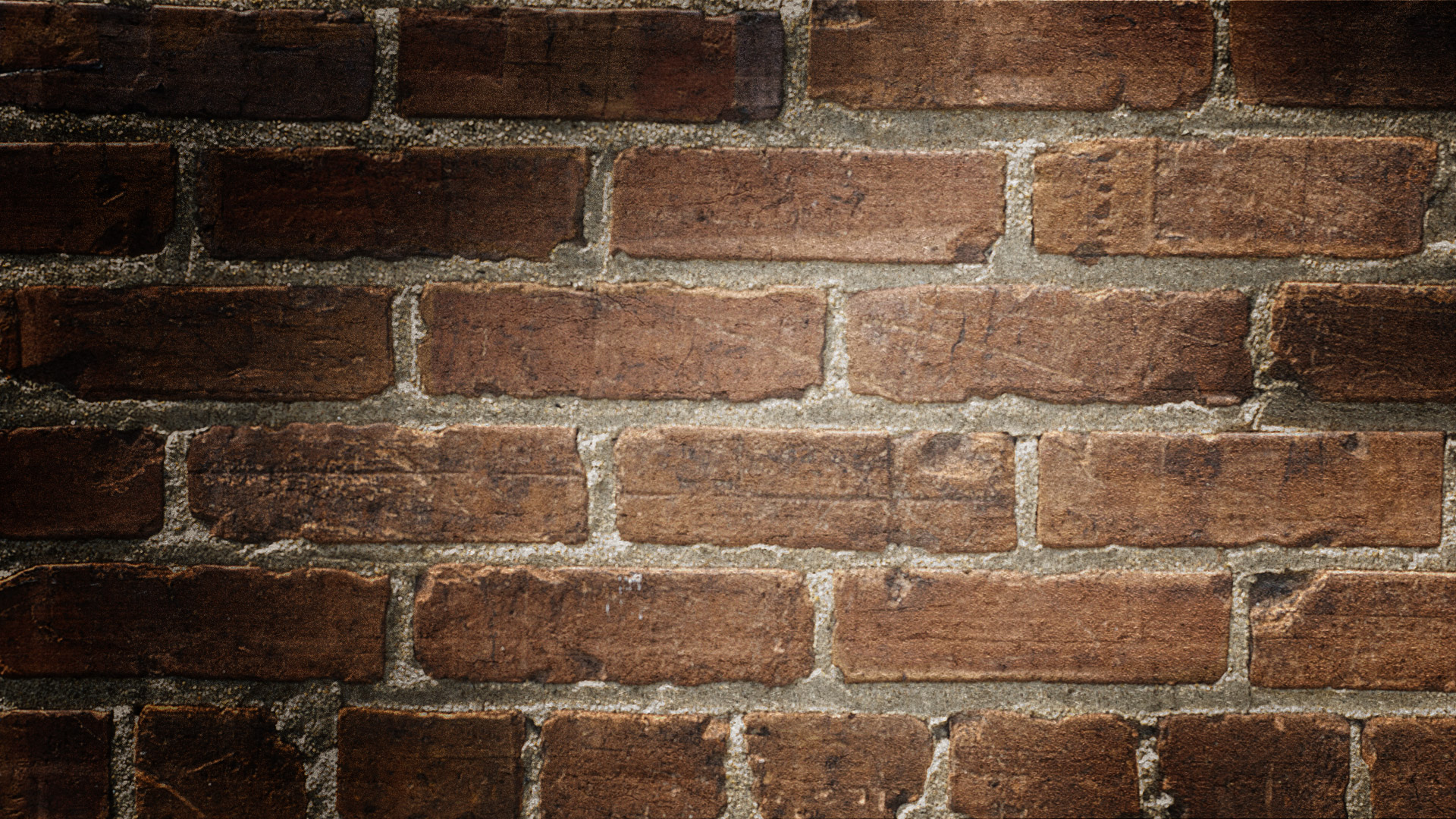 YETENEK
[Speaker Notes: Zeka: Genel öğrenme becerisi. Okulda başarılı olmak için gerekli olan genel akademik yetenek.
Sözel: Sözcüklerin anlamını bilme, sözcüklerle akıl yürütme, okuduğu bir metni anlama ve bir düşünceyi sözcüklerle etkili bir biçimde anlatabilme yeteneği.
Sayısal: Aritmetik hesaplamaları hızlı ve doğru bir biçimde yapabilme yeteneği.
Uzay-mekan: Cisimlerin uzaydaki biçimlerini algılama, cisimleri iki veya üç boyutlu olarak görebilme veya geometrik şekilleri farklı açılardan baktığında anlama yeteneği.
Şekil: Bir cisim, resim veya grafik üzerindeki ayrıntıları algılama veya birbirine oldukça benzeyen iki görseli karşılaştırabilme ve aralarındaki küçük farklılıkları görebilme yeteneği. 
Büro işleri: Yazılı bir metinde ya da tablodaki detayları algılayabilme, iki ayrı metin arasındaki farklılıkları görebilme, sözcük veya sayısal verileri düzeltebilme ve aritmetik hesaplamalarda algısal hatalar yapmama yeteneği.
Motor koordinasyon: Göz ile eli veya göz ile parmakları hızlı, doğru ve koordineli bir biçimde hareket ettirebilme yeteneği.
Parmak becerisi: Küçük cisimleri parmakla hızlı, doğru ve istenen yöne hareket ettirebilme veya istenen yere koyabilme yeteneği.
El Becerisi: Elleri çabuk ve ustalıkla kullanabilme yeteneği.]
UYGULAMA
İlgi
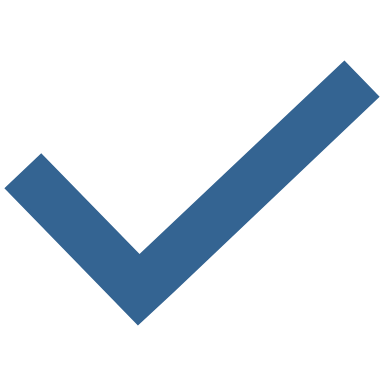 Nelerden hoşlandığım

Bazı ilgi türleri  
Temel Bilim İlgisi
Sosyal Bilim İlgisi
Canlı Varlık İlgisi
Mekanik İlgi
İkna İlgisi
Ticaret İlgisi
İş Ayrıntıları İlgisi
Edebiyat İlgisi
Güzel Sanatlar İlgisi
Müzik İlgisi
Sosyal Yardım İlgisi
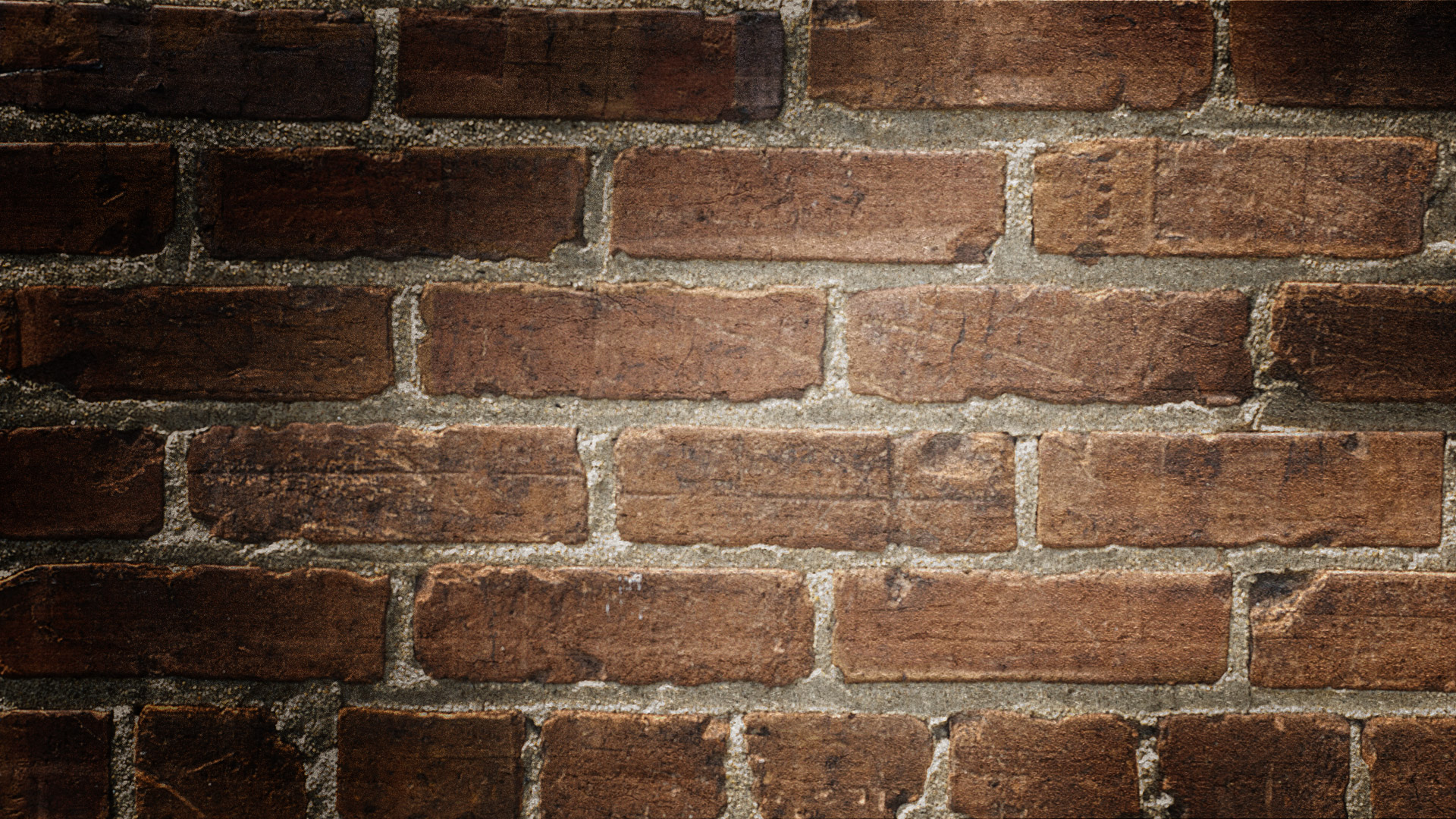 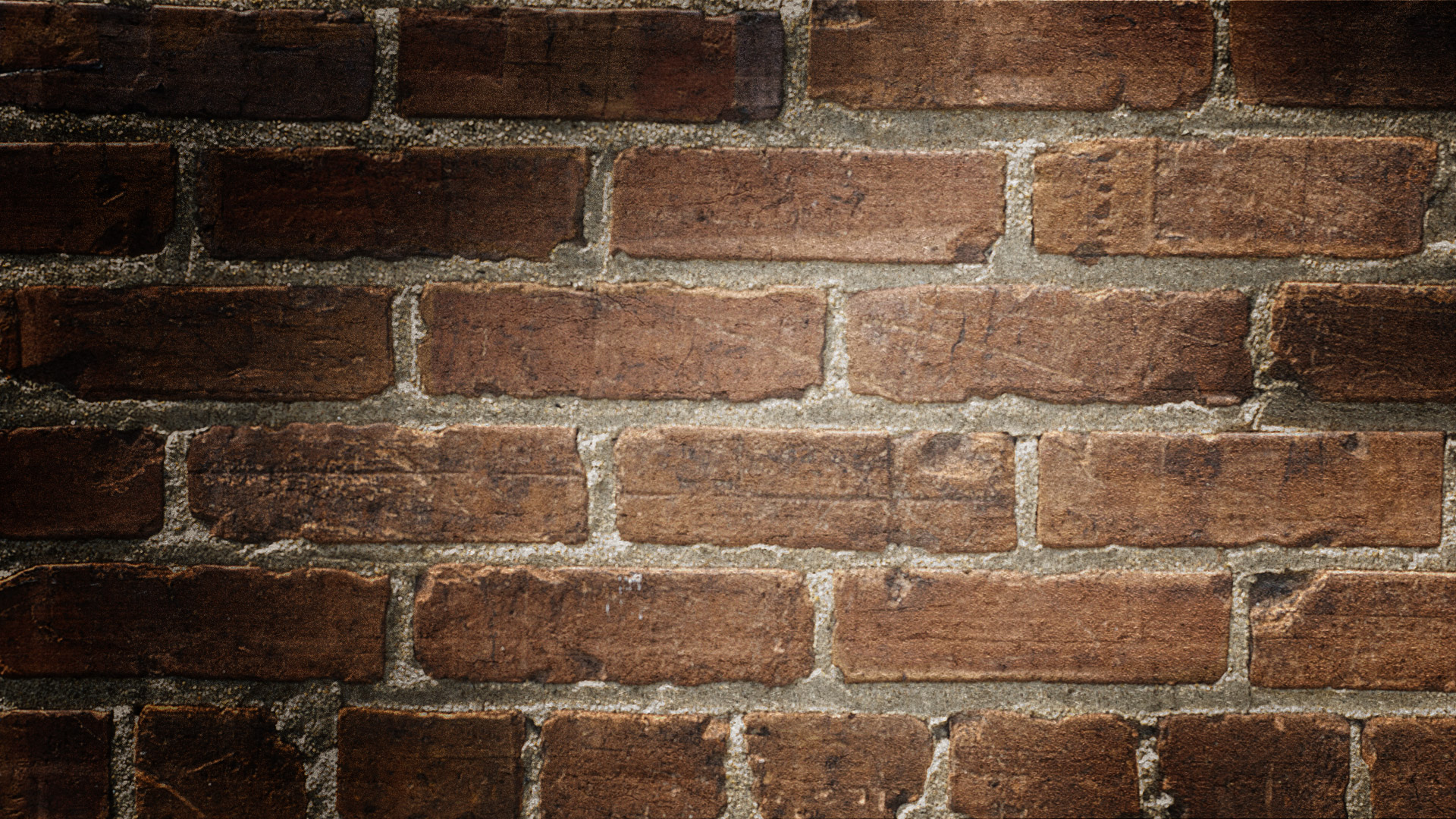 Değer
BİR MESLEKTE ÖNEMLİ OLAN NOKTALAR
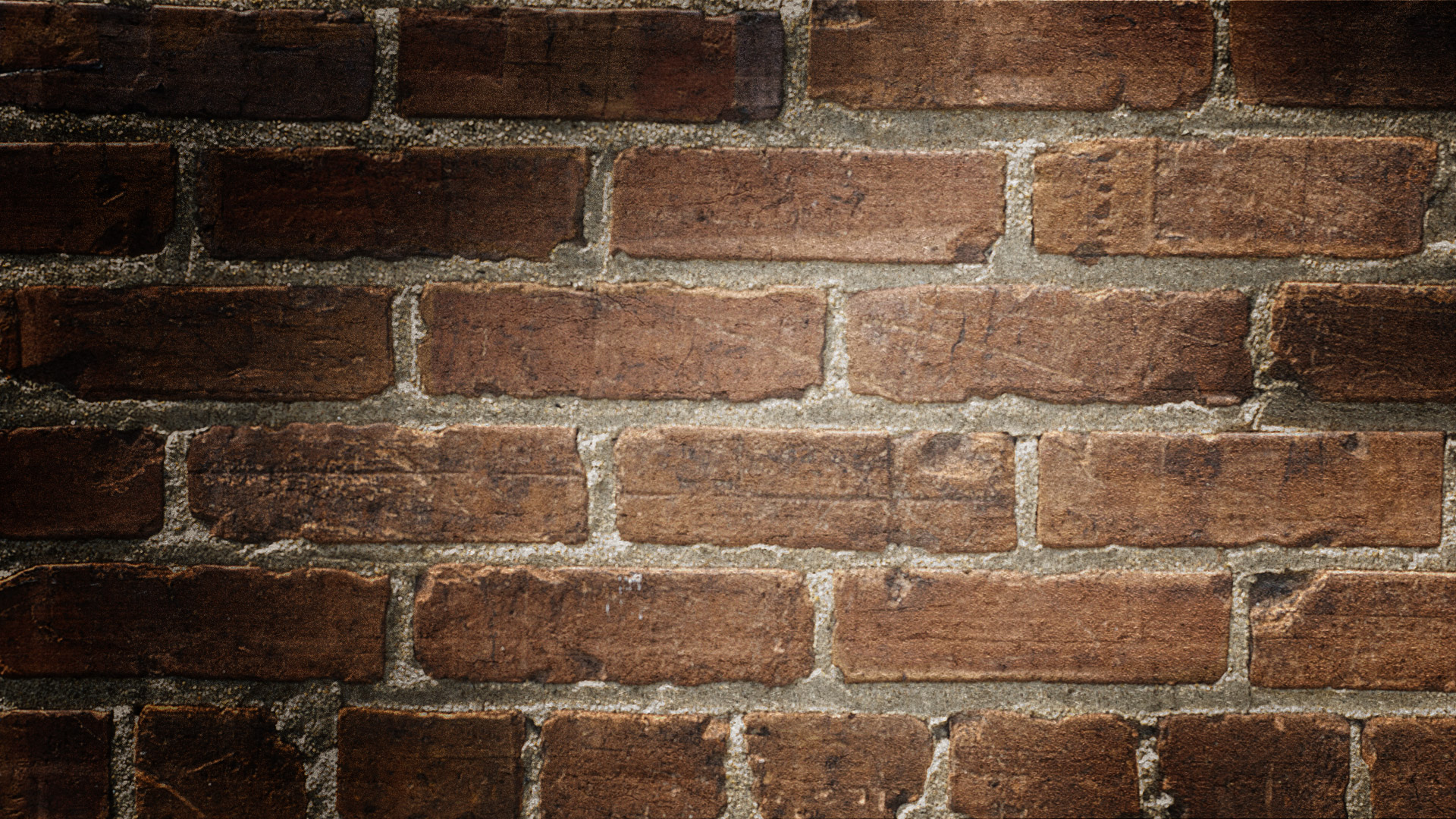 Kişilik Özellikleri
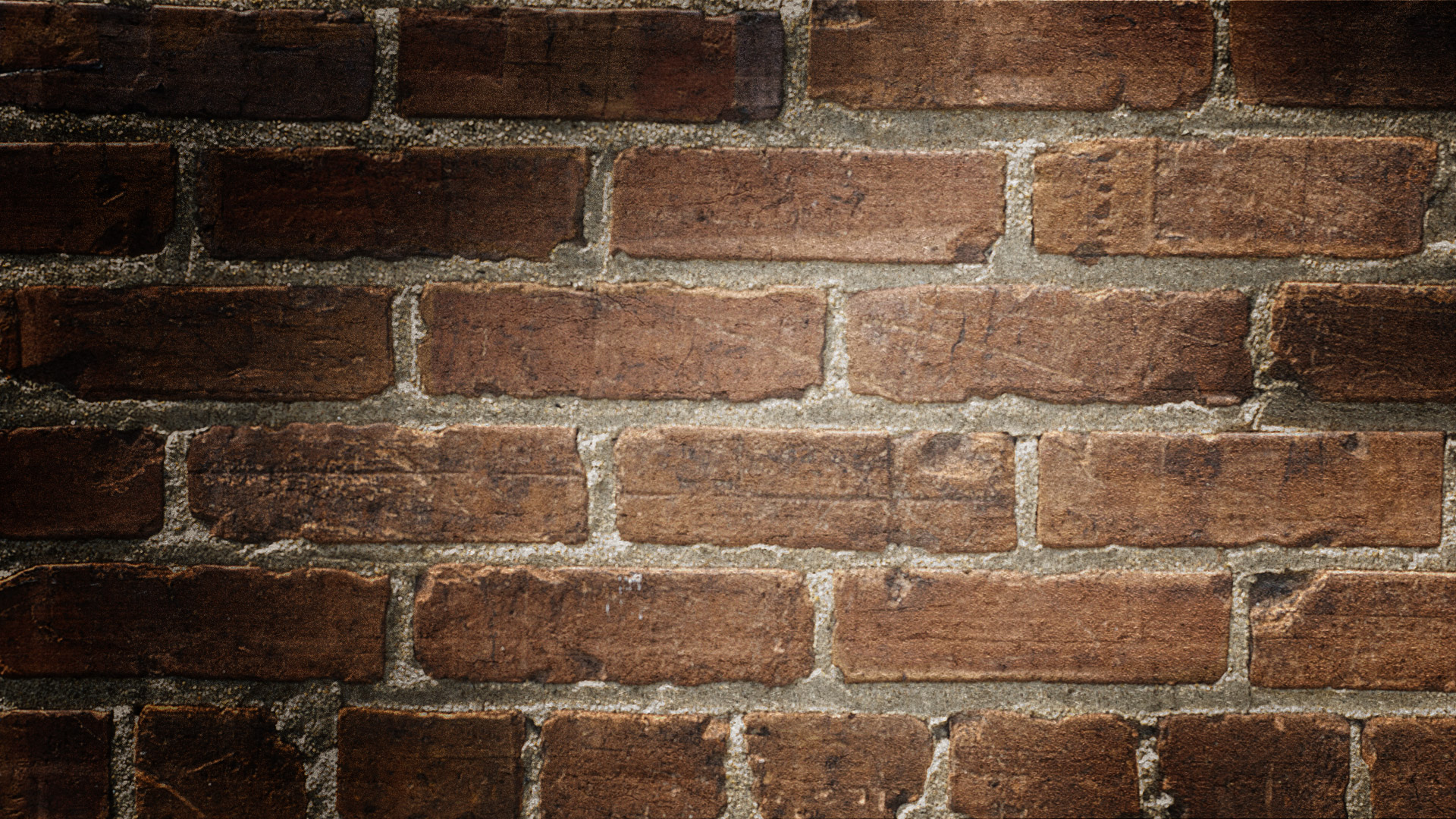 Sosyal, Politik ve Ekonomik Özellikler
Sosyo-ekonomik düzey
Aile
Politik yapı
Teknolojik değişiklikler
Ek olarak...
Başarı (Orta öğretim başarı puanı)
Tutumlar (işe, çalışmaya vb.)
Kişisel deneyimler, geçmiş yaşantılar
Fiziksel özellikler, sağlık koşulları
Bireylerin işlerle ya da kendileriyle ilgili inançları
Sevilen ya da önem verilen kişiler
(Korkut-Owen, 2008)
BİREYSEL KARİYER YOLCULUĞU İÇİN SONUÇ!
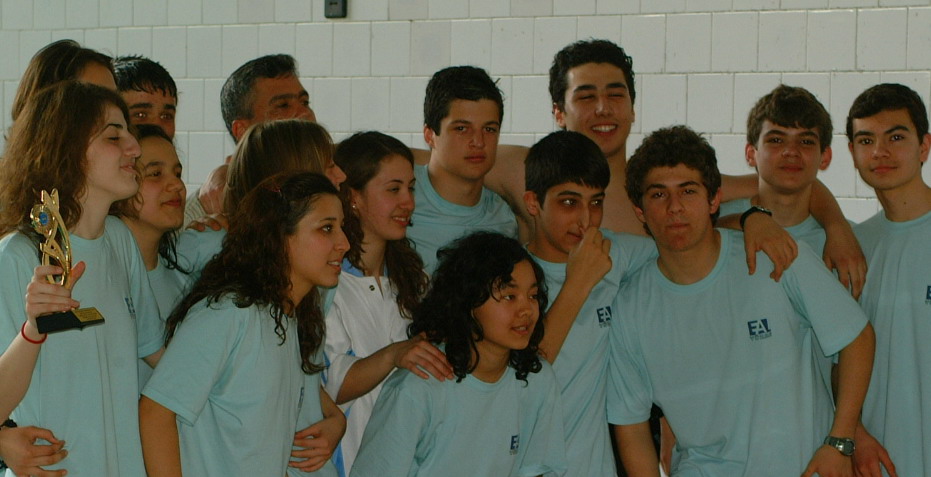 Bireylerin kariyer gelişimini etkileyen pek çok etmen  vardır ve her birimizde etkili farklı unsurlar olabilir..
14
[Speaker Notes: Meslek seçimi bireylerin hayatları boyunca verdiği en önemli birkaç karardan biridir.
Ancak bu kararlar gerçekte bir anda verilen kararlar olmayıp, yaşam boyu almış olduğumuz eğitimler, büyüdüğümüz aile, ait olduğumuz sosyo-ekonomik sınıf, bu sınıfın bize sağladığı ya da sınırlandırdığı imkânlar, içinde bulunduğumuz ülkenin, hatta bölgenin ekonomik durumu ve politik yapısından da etkilenir. 
Bu nedenle kariyer danışmanları, bir yandan bireyin kişisel özelliklerini, diğer yandan ülkenin işgücü piyasasının yapısı ve koşullarını hesaba katmak zorundadırlar.]
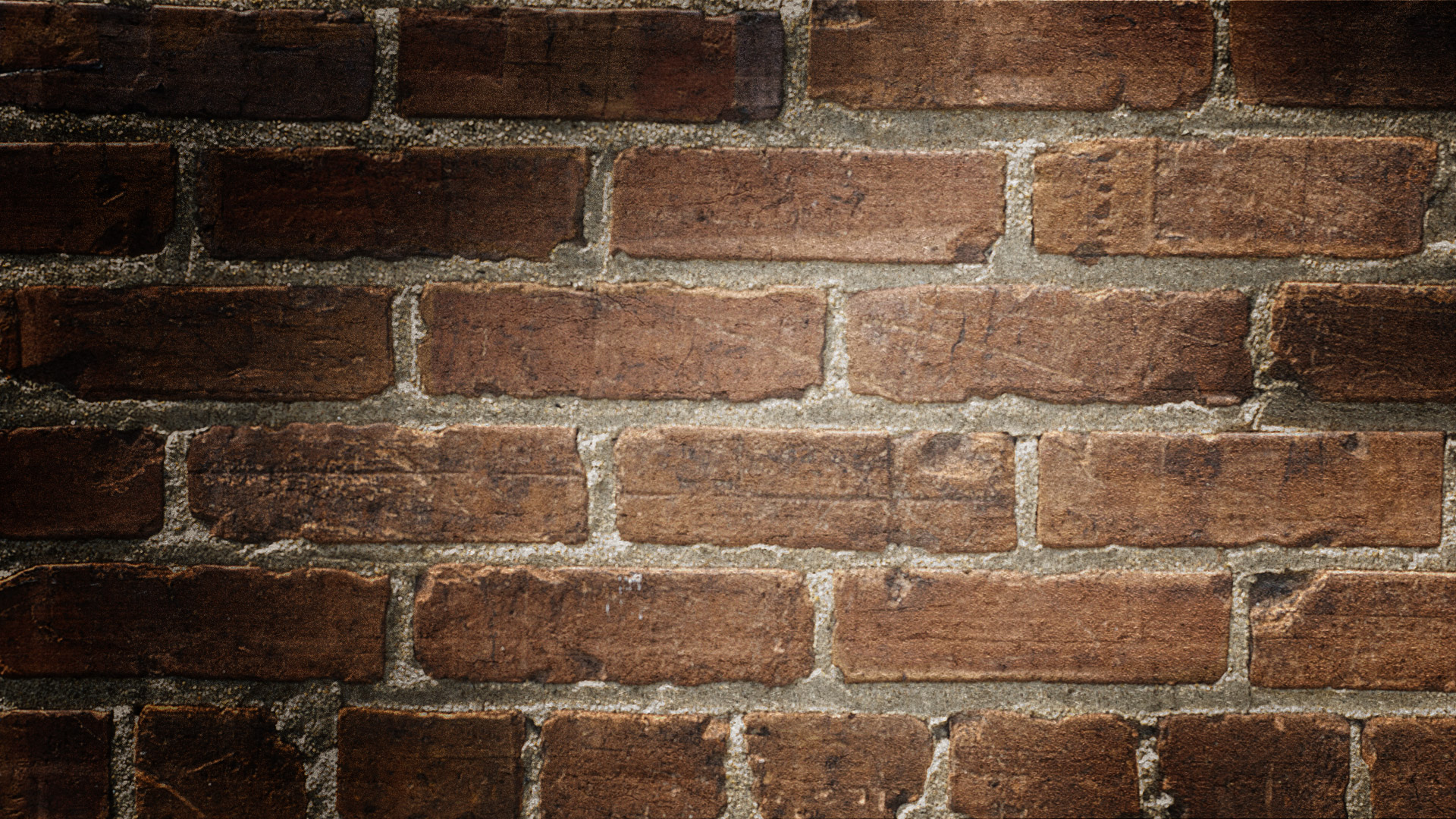 Yararlanılan Kaynaklar
Chapman, D. W. (1981). A model of student college choice. The Journal of Higher Education, 52 (5), 490-505.
Hamamcı, Z. (2005). Çocuğunuzun Meslek Gelişimine Nasıl Yardımcı Olabilirsiniz? Anne Baba El Kitabı. Ankara: Nobel Yayın Dağıtım. 
Gerçek, N. ve Pişkin, M. (2008).  Career values of university students. Counseling international  perspective: Global demands and local needs.  
Korkut Owen, F. (2008). Mesleki Seçimleri Etkileyen Ana Etmenler, (R. Özyürek Ed). Kariyer Yolculuğu, (ss.1-23), Ankara: Ulusal Ajans. 
Kuzgun, Y. (2000). Meslek Danışmanlığı: Kuramlar Uygulamalar. Ankara: Nobel Yayın Dağıtım.
Kuzgun, Y. (2009). Meslek Rehberliği ve Danışmanlığına Giriş. Ankara: Nobel Yayın Dağıtım.
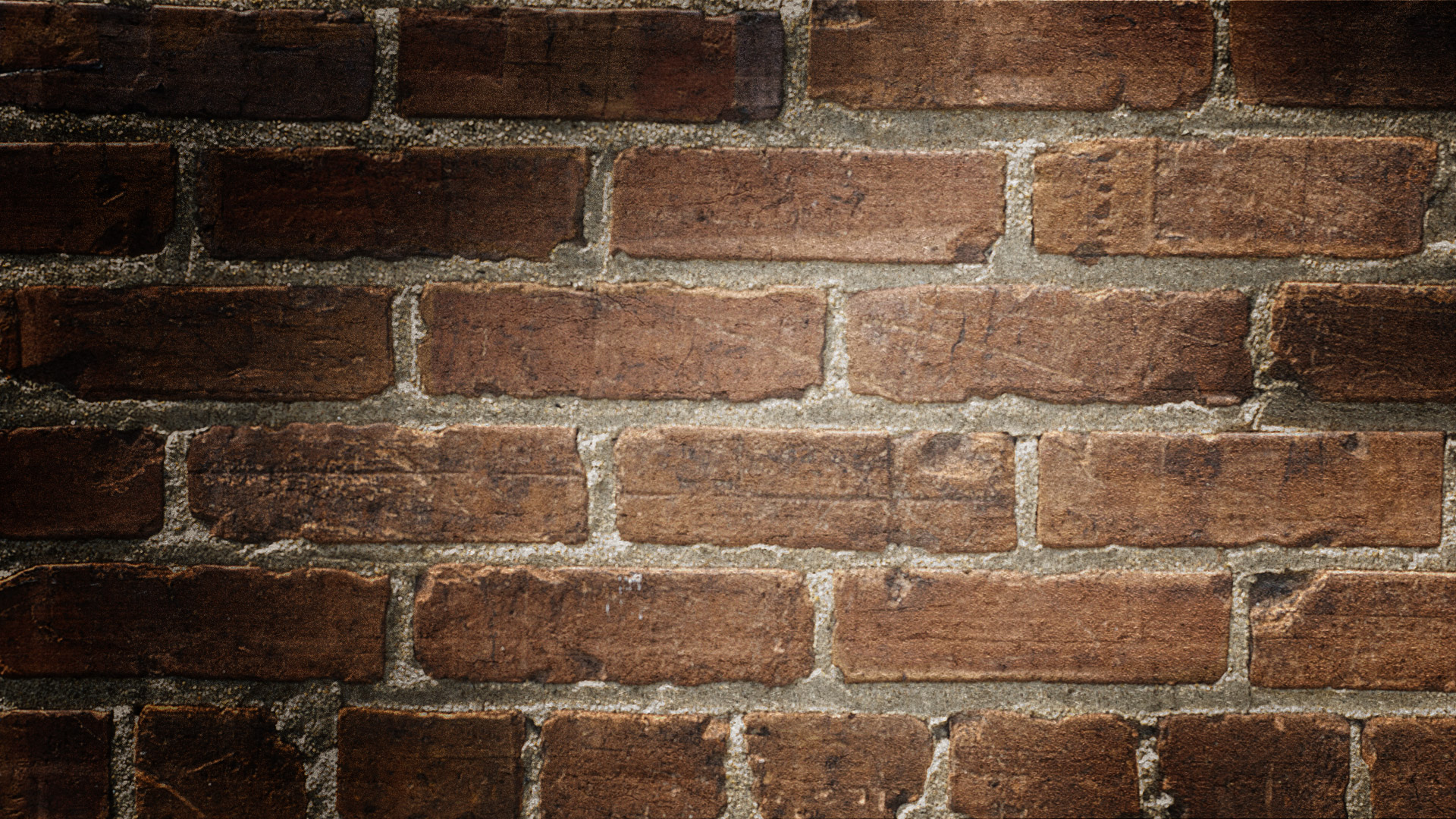 Yararlanılan Kaynaklar
Kuzgun, Y., Bacanlı, F. (2011). Rehberlik ve Psikolojik Danışmada Kullanılan Ölçme Araçları ve Programları Dizisi Meslek İnceleme Kılavuzu. (3. Baskı). Ankara: Nobel Yayın Dağıtım.
Özyürek, R. (2013). Kariyer Psikolojik Danışmanlığı Kuramları  Çocuk ve Ergenler İçin Kariyer Rehberliği Uygulamaları. Ankara: Nobel Kitapevi. 
Perna, L.W. (2006). Studying college access and choice: A proposed conceptual model. J. Smart (Ed.), Higher education: Handbook of theory and research (21, s. 99-157). Dordrecht: Springer.
Pişkin, M. (2011). Kariyer Gelişim Sürecini Etkileyen Faktörler, (B. Yeşilyaprak Ed.). Mesleki Rehberlik ve Kariyer Danışmanlığı Kuramdan Uygulamaya, (ss. 44-74), Ankara: Pegem Akademi.
Raposo, M. & Alves, H. (2007). A model of university choice: An exploratory approach. Erişim: 25 Mart 2013, MPRA Paper Ağ Sitesi: http://mpra.ub.uni-muenchen.de/5523.
Savickas, M. L. (1991). The meaning of work and love: Career issues and interventions. Career Development Quarterly, 39, 315-324.
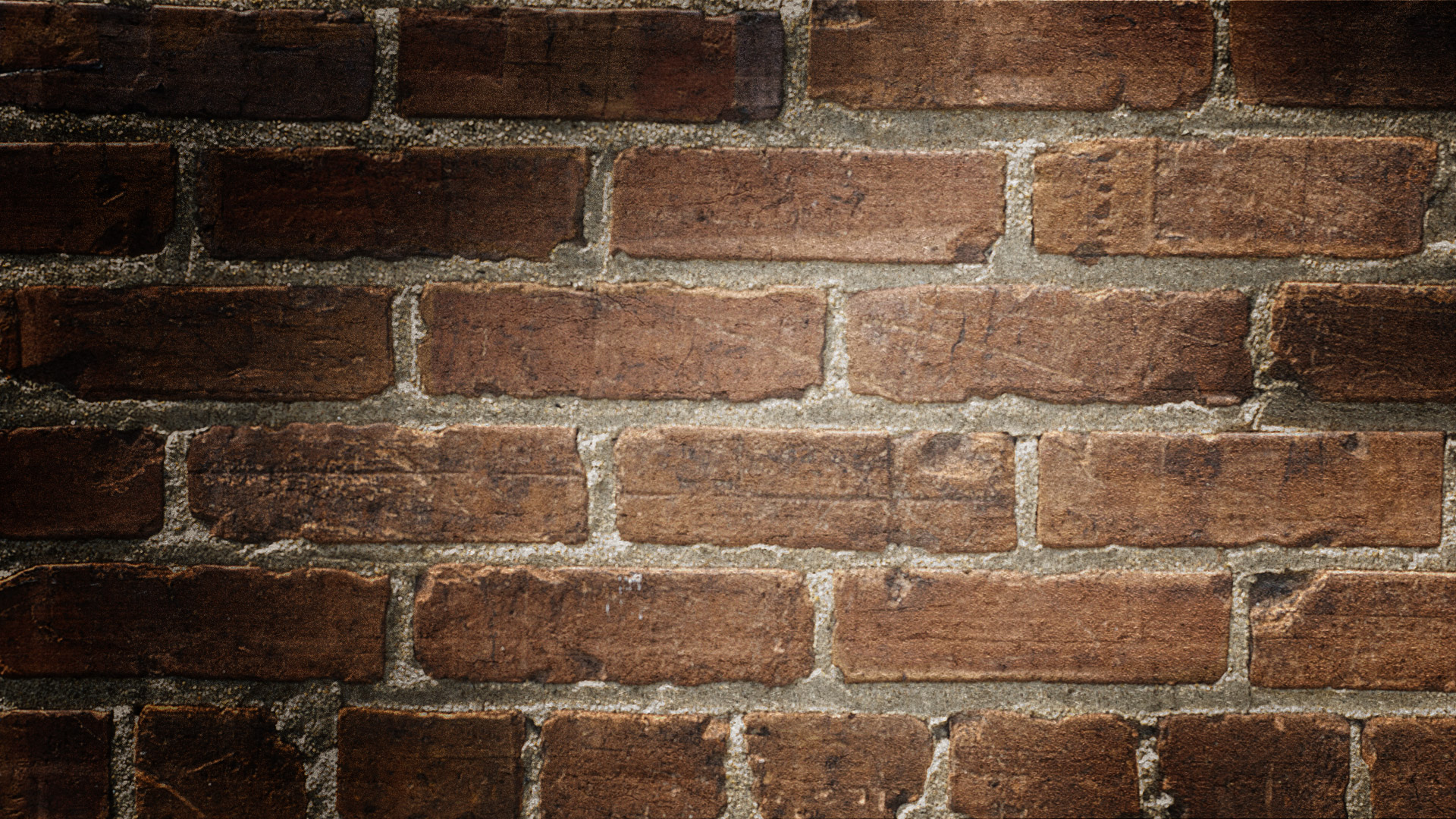 Yararlanılan Kaynaklar
Super, D., E. (1957). The psychology of careers. New York: Harper and Row. 
Super, D.E. (1990) A Life-Span, Life-Space Approach to Career Development. (2nd edt.). San Francisco: Jossey-Bass. 
Tang, M., Fouad, N., A., Smith, F., L. (1999).  Asian Americans’ Career Choices: A Path Model to Examine Factors Influencing Their Career Choices. Journal of Vocational Behavior 54, 142–157.
Yeşilyaprak, B. (2011). Mesleki Rehberlik ve Kariyer Danışmanlığına Giriş. B. Yeşilyaprak (Ed.). Mesleki Rehberlik ve Kariyer Danışmanlığı Kuramdan Uygulamaya (s. 2-15). Ankara: Pegem Akademi.